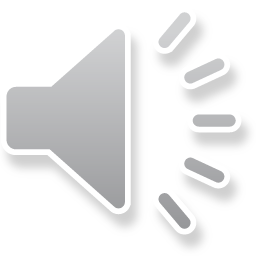 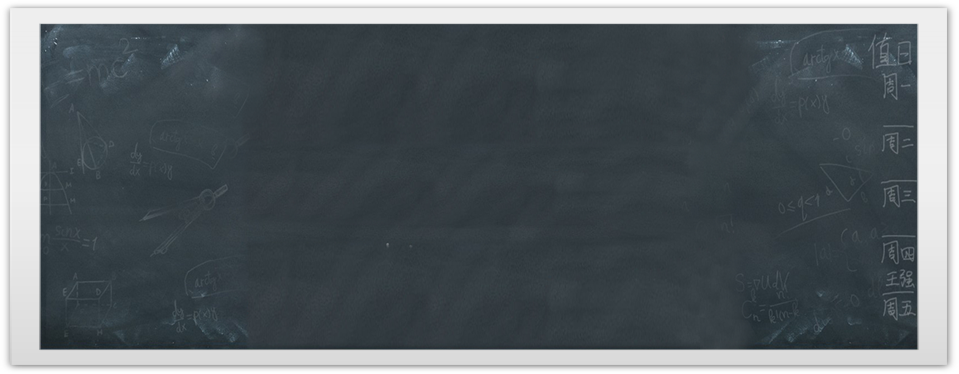 Trường THCS Nghĩa Hương
Chào mừng quý thầy cô đến dự giờ thăm lớp!
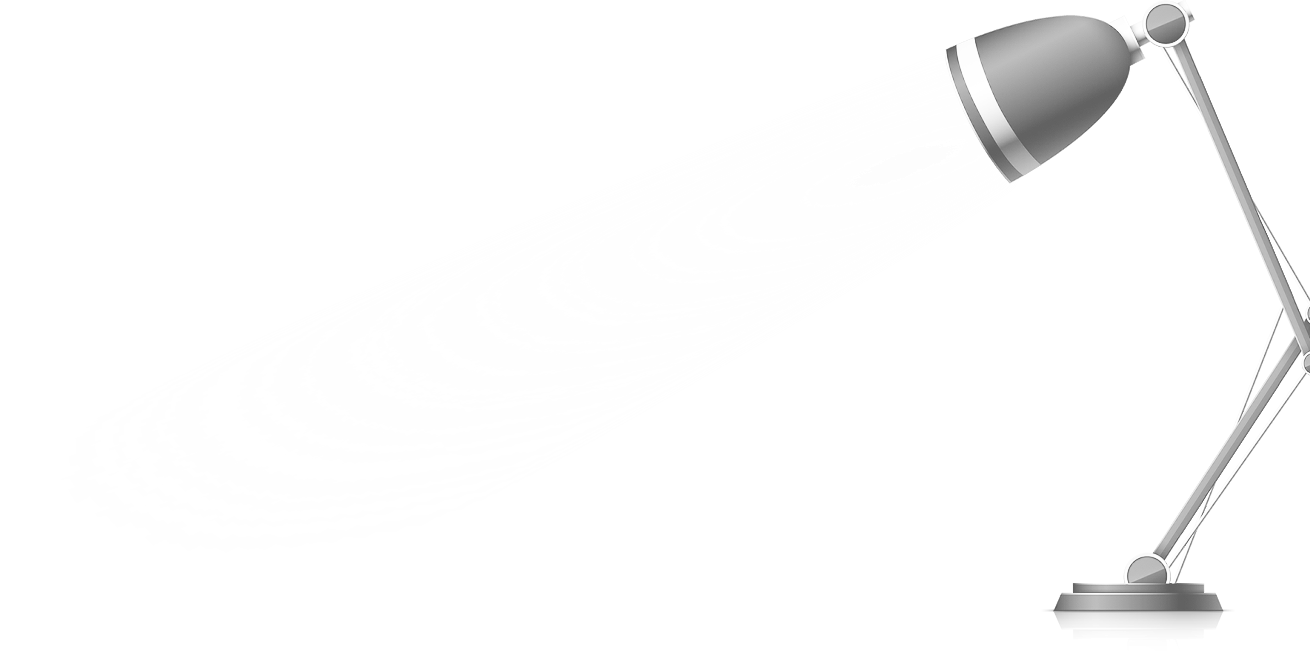 LỚP: 8  		 GV: Tuyết Lan.
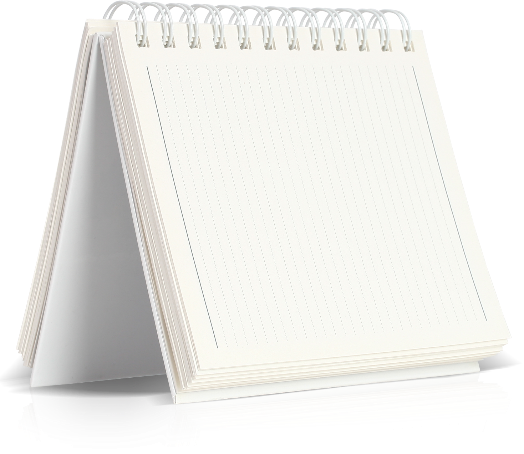 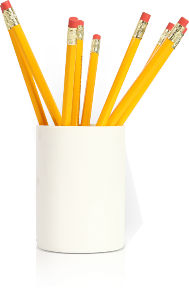 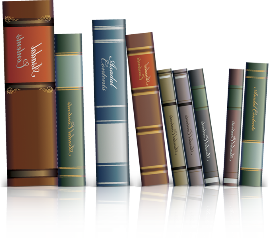 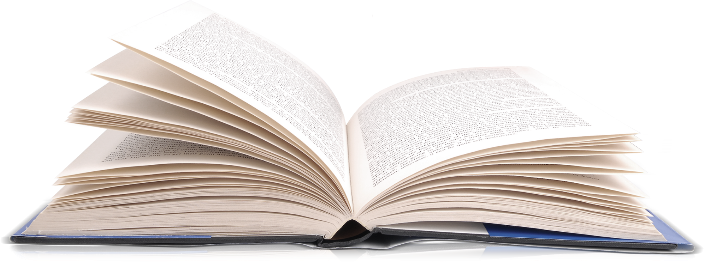 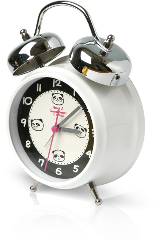 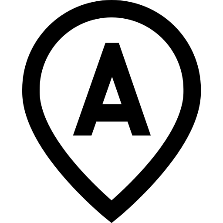 THIẾT BỊ DẠY HỌC VÀ HỌC LIỆU
HỌC SINH
GIÁO VIÊN
 SGK
 Thước thẳng
 Máy tính cầm tay
 Bảng nhóm.
 SGK
 Kế hoạch bài dạy
 Thước thẳng
 Bảng phụ (máy chiếu)
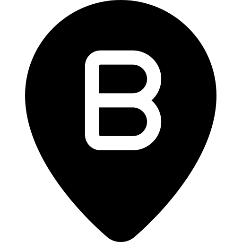 CHÚ THÍCH
HĐ:
NHÓM
HĐ:
CÁ NHÂN
HĐ: 
CẶP ĐÔI
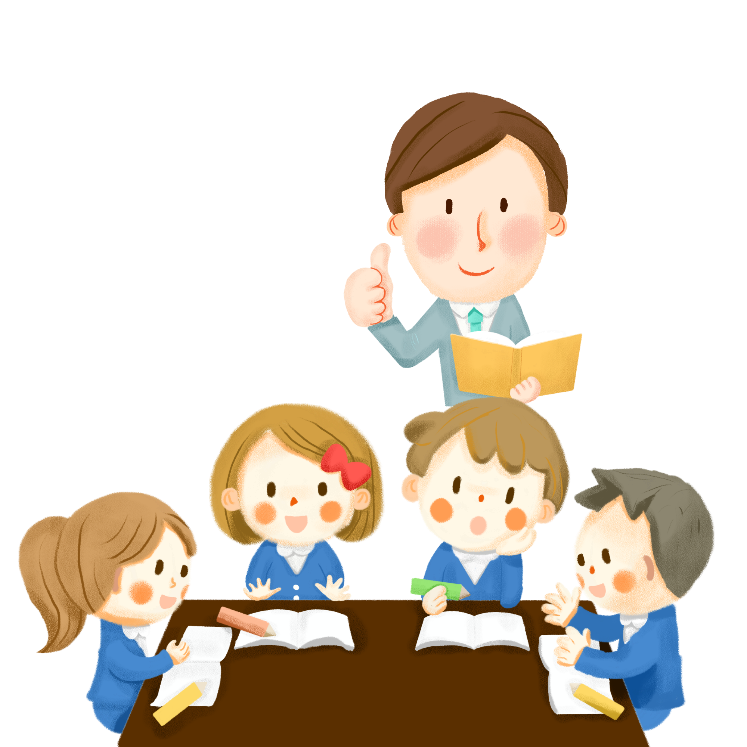 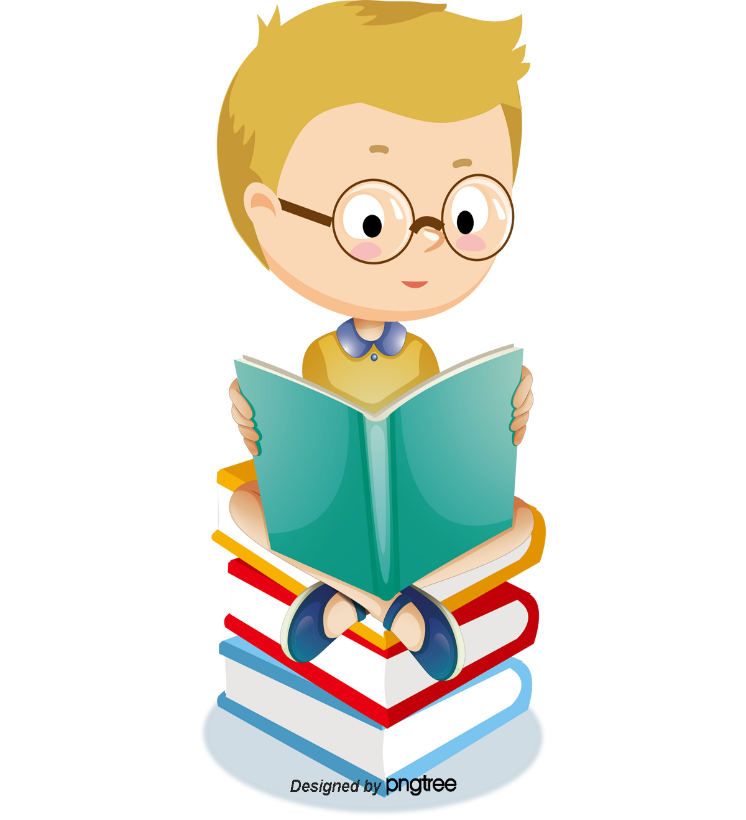 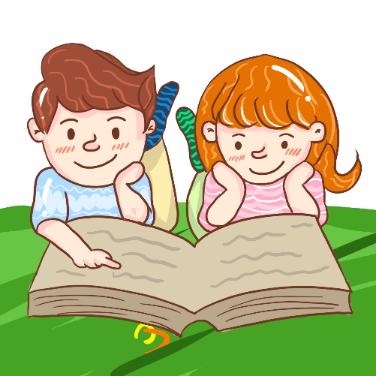 01
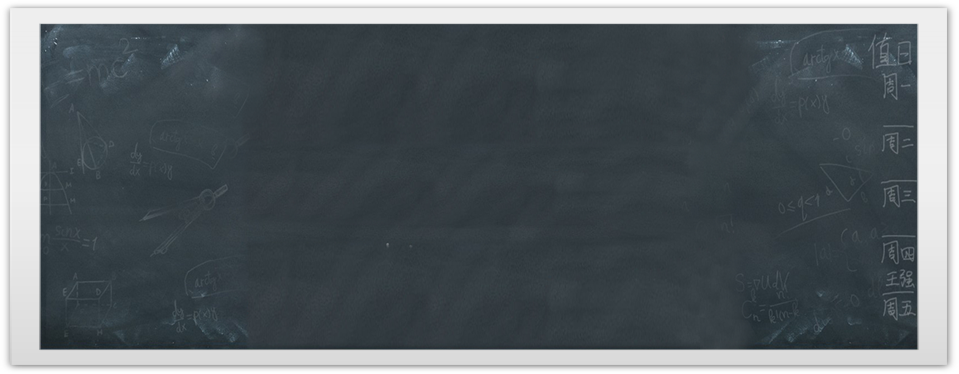 KHỞI ĐỘNG
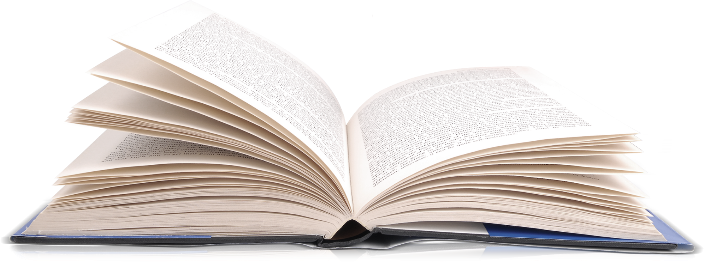 TRÒ CHƠI
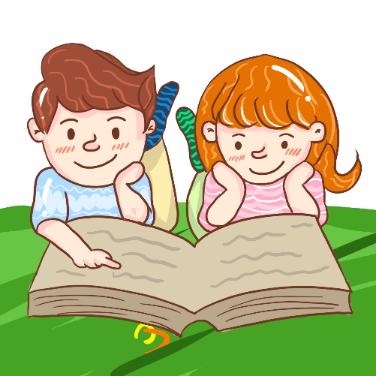 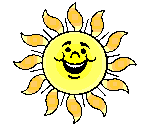 AI NHANH NHẤT
Trong cuộc sống hay trong học tập, sự nhanh nhẹn, tư duy nhạy bén sẽ giúp cho chúng ta năng động hơn, thành công hơn. Để rèn luyện đức tính này chúng ta hãy cùng nhau chơi trò chơi “AI NHANH NHẤT”. 
       LUẬT CHƠI:
- Có 5 câu hỏi. Mỗi câu hỏi sẽ có 1 đáp án đúng. 
- Cặp đôi nào nhanh nhất sẽ giơ tay để giành quyền trả lời. Cặp nào trả lời đúng sẽ được 10 điểm, nếu trả sai sẽ nhường quyền trả lời cho cặp khác.
Câu 1; Cho bảng giá trị sau. Chọn câu trả lời đúng.



A.  Đại lượng    là hàm số của đại lượng   .                 
B.  Đại lượng    tỉ lệ thuận với đại lượng   .    
C.  Đại lượng   không là hàm số của đại lượng   .   
D. Đại lượng    tỉ lệ nghịch với đại lượng     .
Định nghĩa
HÀM SỐ
HÀM SỐ VÀ ĐỒ THỊ
Giá trị của hàm số
Câu 2; Trong mặt phẳng tọa độ Oxy như hình vẽ, tọa độ điểm Q là :
A.  
B. Q(1; -2) 
C. Q(0; -2) 
 D.
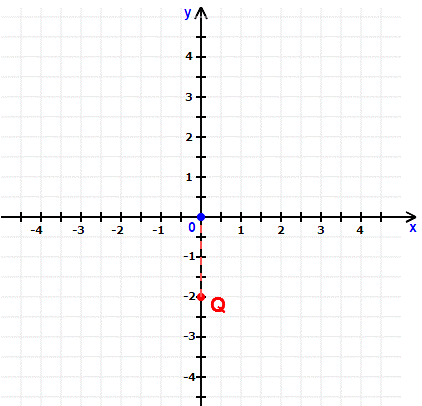 Định nghĩa
HÀM SỐ
HÀM SỐ VÀ ĐỒ THỊ
Tọa độ của một điểm trên mặt phẳng tọa độ
Giá trị của hàm số
Mặt phẳng tọa độ
Đồ thị của hàm số.
Mặt phẳng tọa độ. Đồ thị hàm số.
Câu 3. Hàm số nào sau đây là hàm số bậc nhất:
A. 
B. 
C. 
D.
Định nghĩa
HÀM SỐ
HÀM SỐ VÀ ĐỒ THỊ
Giá trị của hàm số
Tọa độ của một điểm trên mặt phẳng tọa độ
Mặt phẳng tọa độ
Đồ thị của hàm số.
Hàm số bậc nhất
Ứng dụng
Mặt phẳng tọa độ. Đồ thị hàm số.
Câu 4; Đường thẳng                   song song với đường thẳng nào?
A. 
B. 
C. 
D.
Câu 5; Cho đường thẳng d:               . Hệ số góc của đường thẳng d là?

A.                         B.                      C.                                D.
Vẽ đồ thị của hàm số bậc nhất
Định nghĩa
Đồ thị hàm số bậc nhất
HÀM SỐ
HÀM SỐ VÀ ĐỒ THỊ
Giá trị của hàm số
Tọa độ của một điểm trên mặt phẳng tọa độ
Mặt phẳng tọa độ
Ứng dụng
Đồ thị của hàm số.
Hàm số bậc nhất
Mặt phẳng tọa độ. Đồ thị hàm số.
D
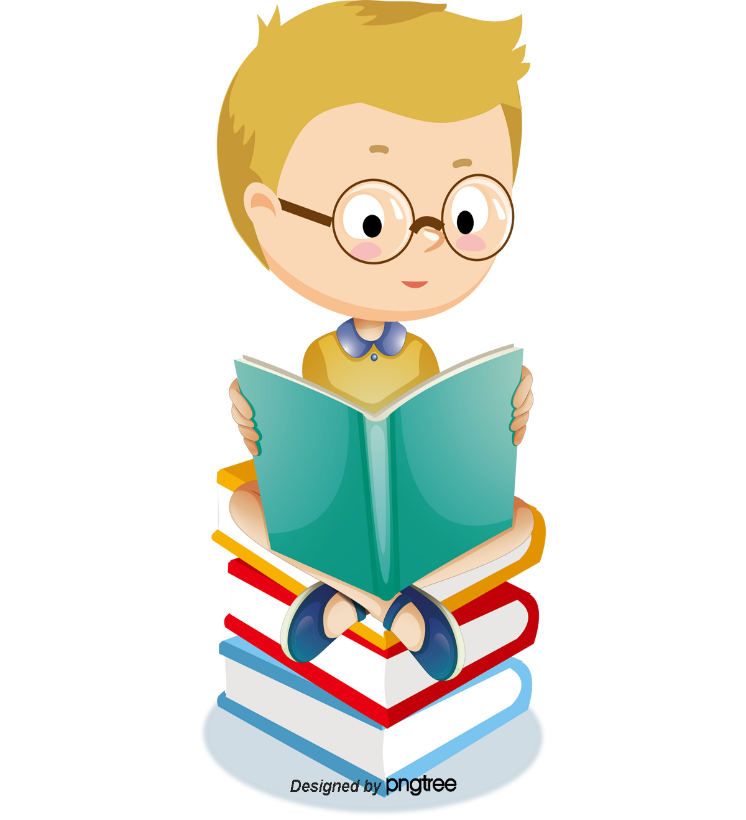 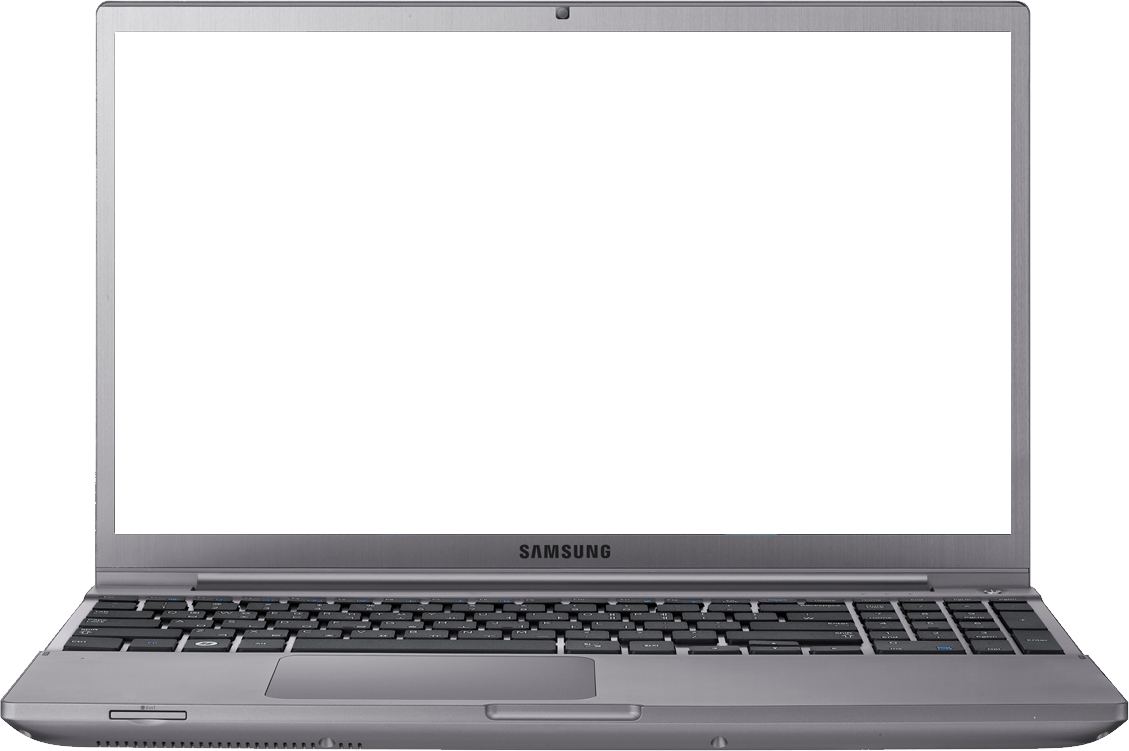 HOẠT ĐỘNG LUYỆN TẬP
Tiết học trước ta đã ôn tập được phần 1. Hôm nay, thầy (cô) và các em ôn tập hết phần kiến thức về đồ thị hàm số.
Tiết …
ÔN TẬP HỌC KỲ I(tt)
Vẽ đồ thị hàm số bậc nhất.
Tìm diện tích phần giới hạn đồ thị hàm số với hai trục Ox, Oy.
- Nắm vững khái niệm về hàm số bậc nhất.
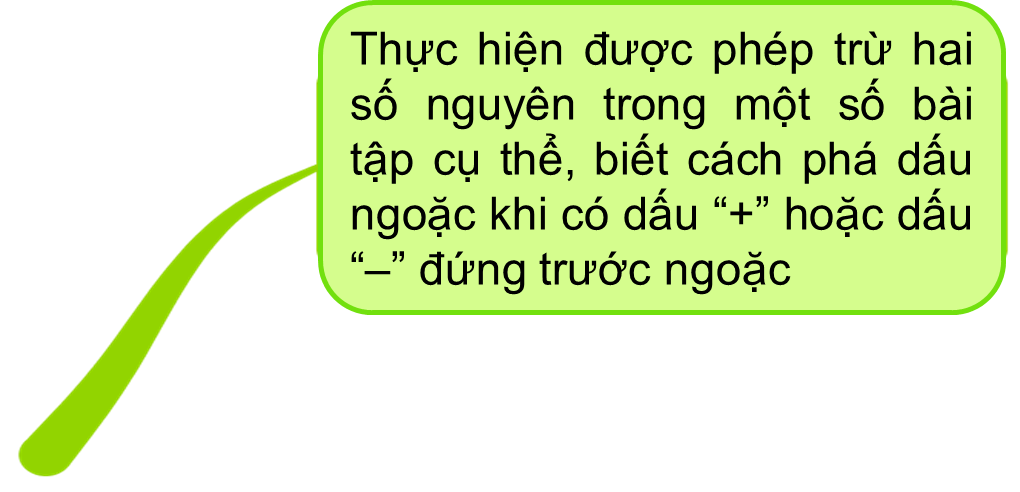 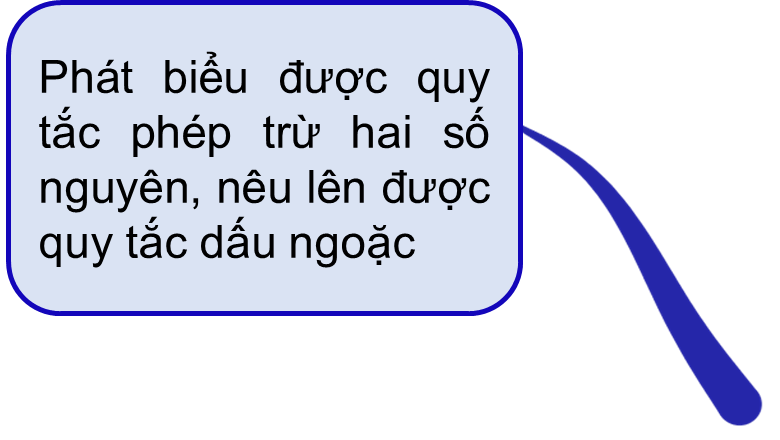 NỘI DUNG
 BÀI HỌC
-Tìm giá trị tham số m:
+ Biết đồ thị hàm số đi qua 1 điểm
+ Chứng minh đồ thị hàm số qua 1 điểm cố định
- Vận dụng kiến thức của hàm số bậc nhất vào giải toán trong thực tế
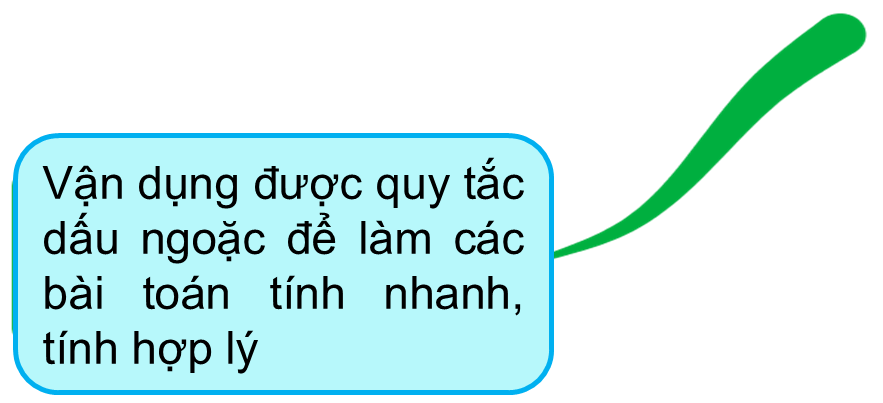 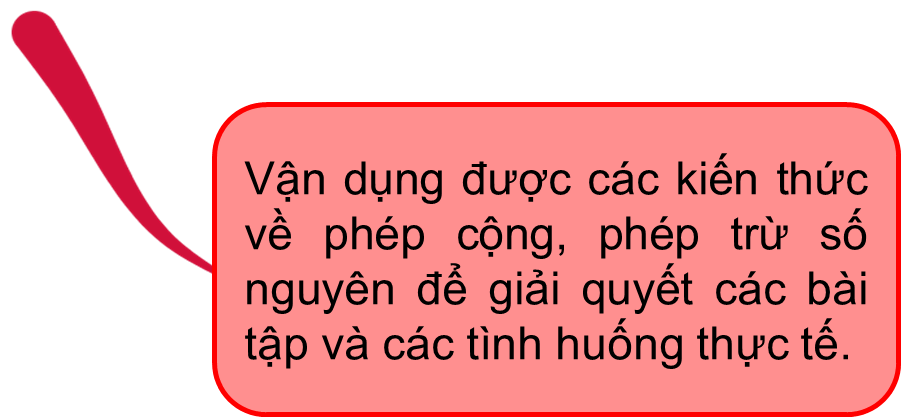 17
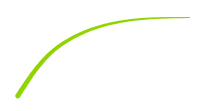 Phần tự luận
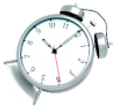 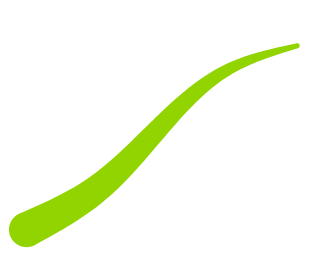 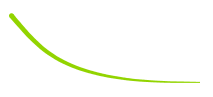 Phần trắc nghiệm.
LUYỆN TẬP
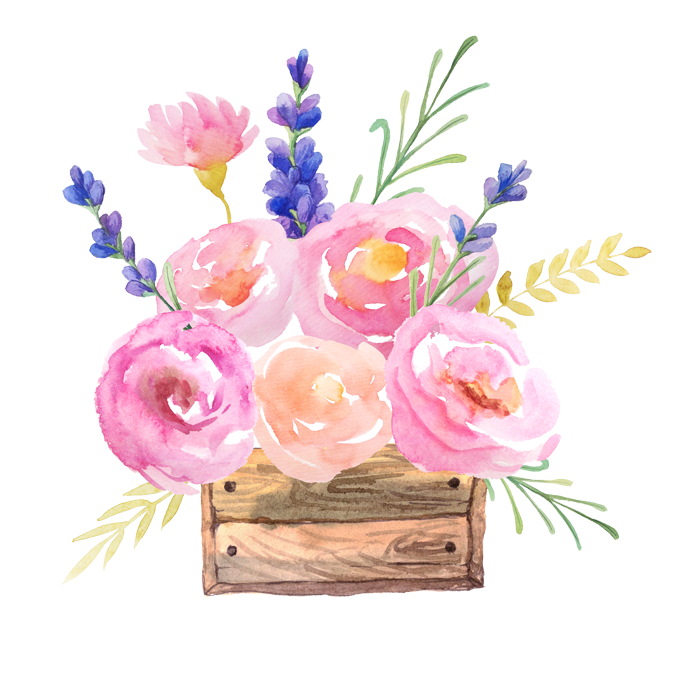 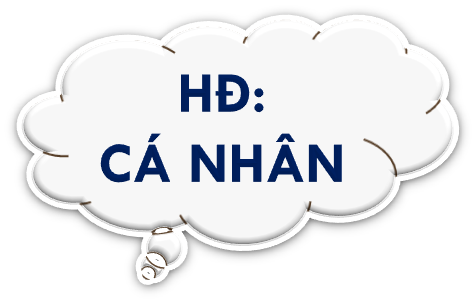 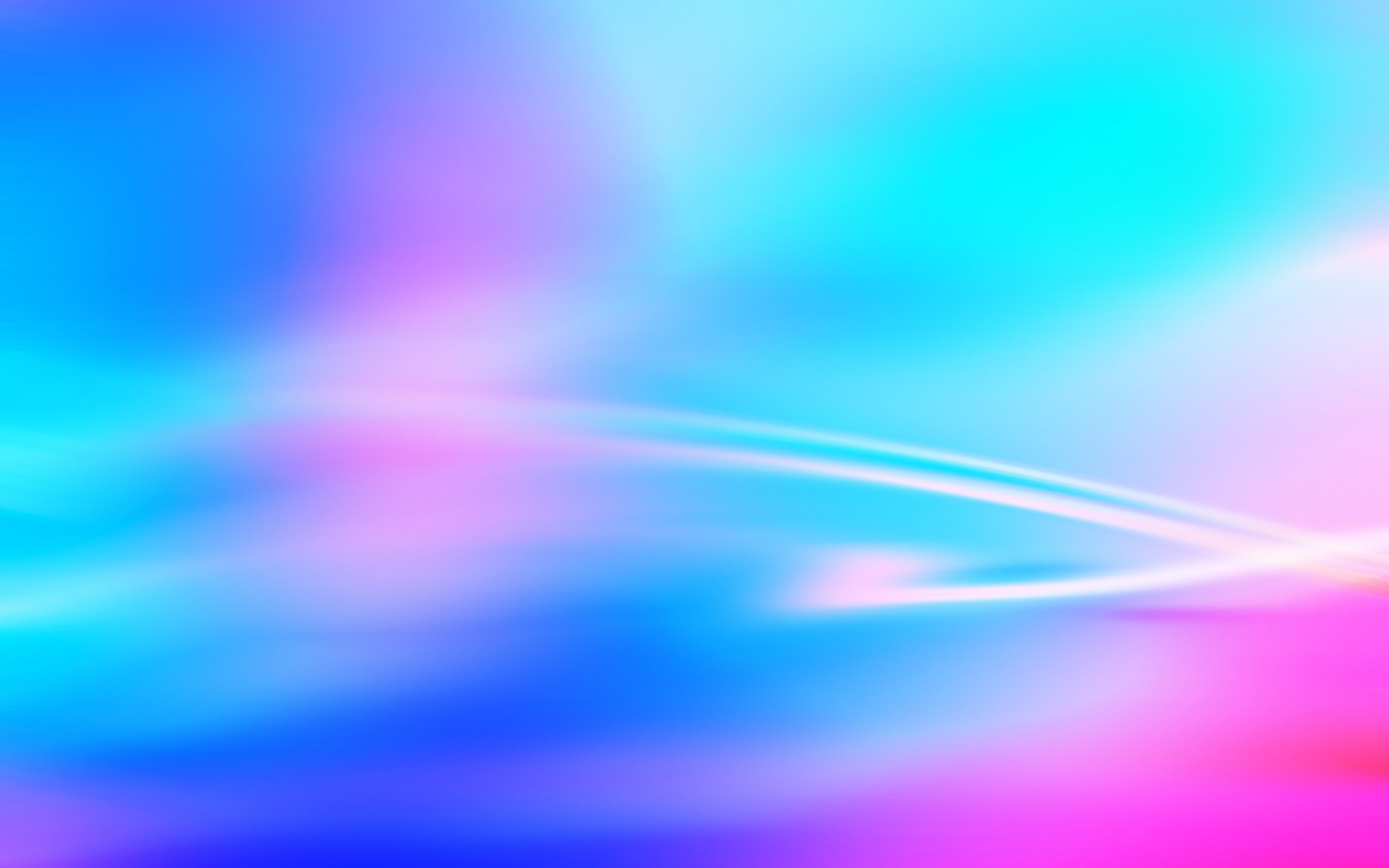 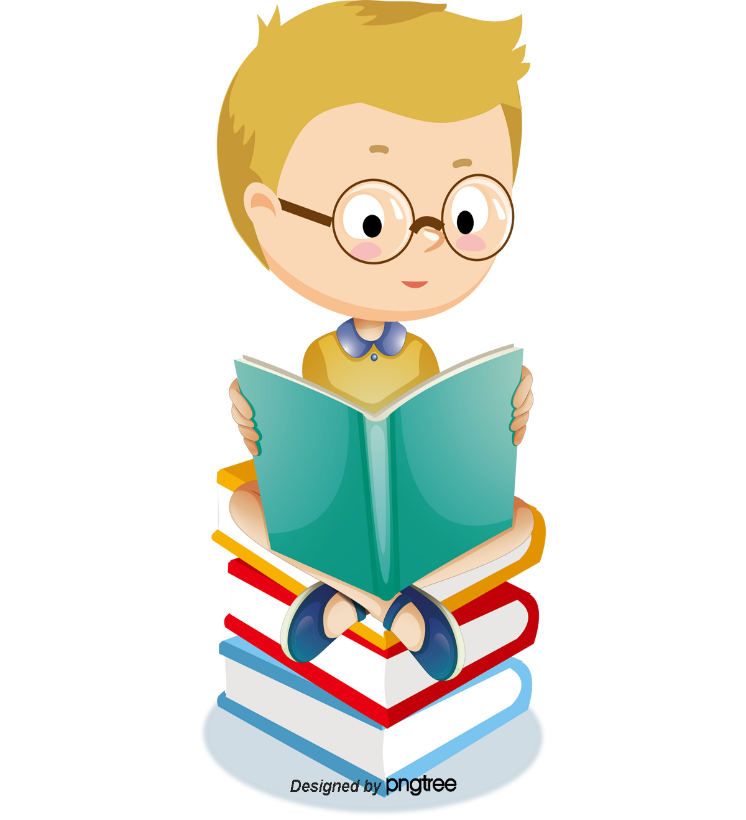 TỰ LUẬN
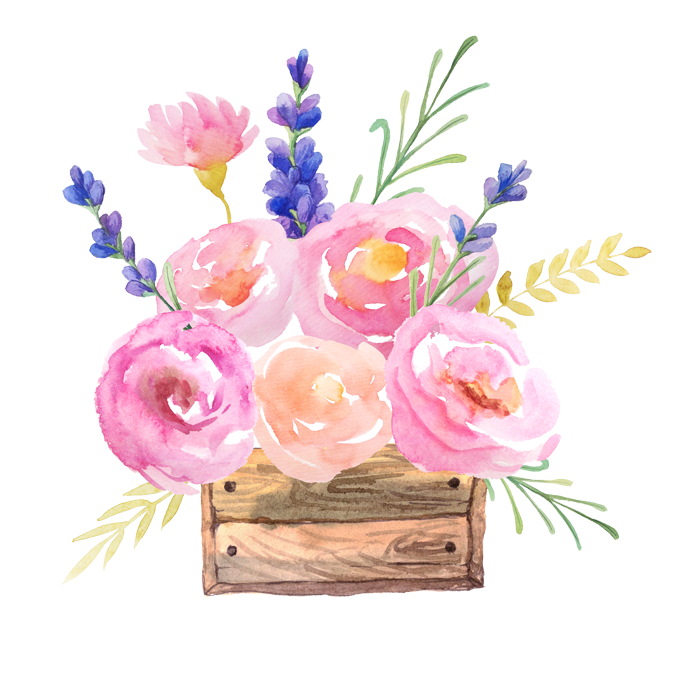 Phần tự luận.
Bài 1: Cho hàm số 				(1)
Tìm m để hàm số (1) là hàm số bậc nhất.
Vẽ đồ thị hàm số (1) khi                  
Tính diện tích của tam giác tạo bởi đường thẳng phần (b) với hai trục tọa độ (đv đo là cm)
Phần tự luận.
Bài 1: Cho hàm số                               	(1)
Tìm m để hàm số (1) là hàm số bậc nhất.
Hàm số                     là hàm số bậc nhất khi và chỉ khi:
Phần tự luận.
Bài 1: Cho hàm số                        (1)
b)Vẽ đồ thị hàm số (1) khi            .
Với            ta có hàm số
Cho         thì           suy ra            thuộc trục tung Oy
Cho           thì           , suy ra              thuộc trục hoành Ox.
Vậy đồ thị hàm số                  là đường thẳng AB.
y
Phần tự luận.
y= x + 2
2
Đồ thị                  là đường thẳng AB đi qua hai điểm
x
- 2
O
y
Phần tự luận.
y= x + 2
A
Diện tích tam giác OAB là:
x
B
O
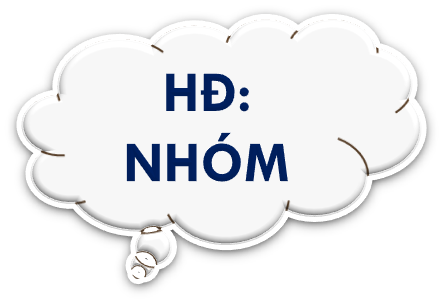 Phần tự luận.
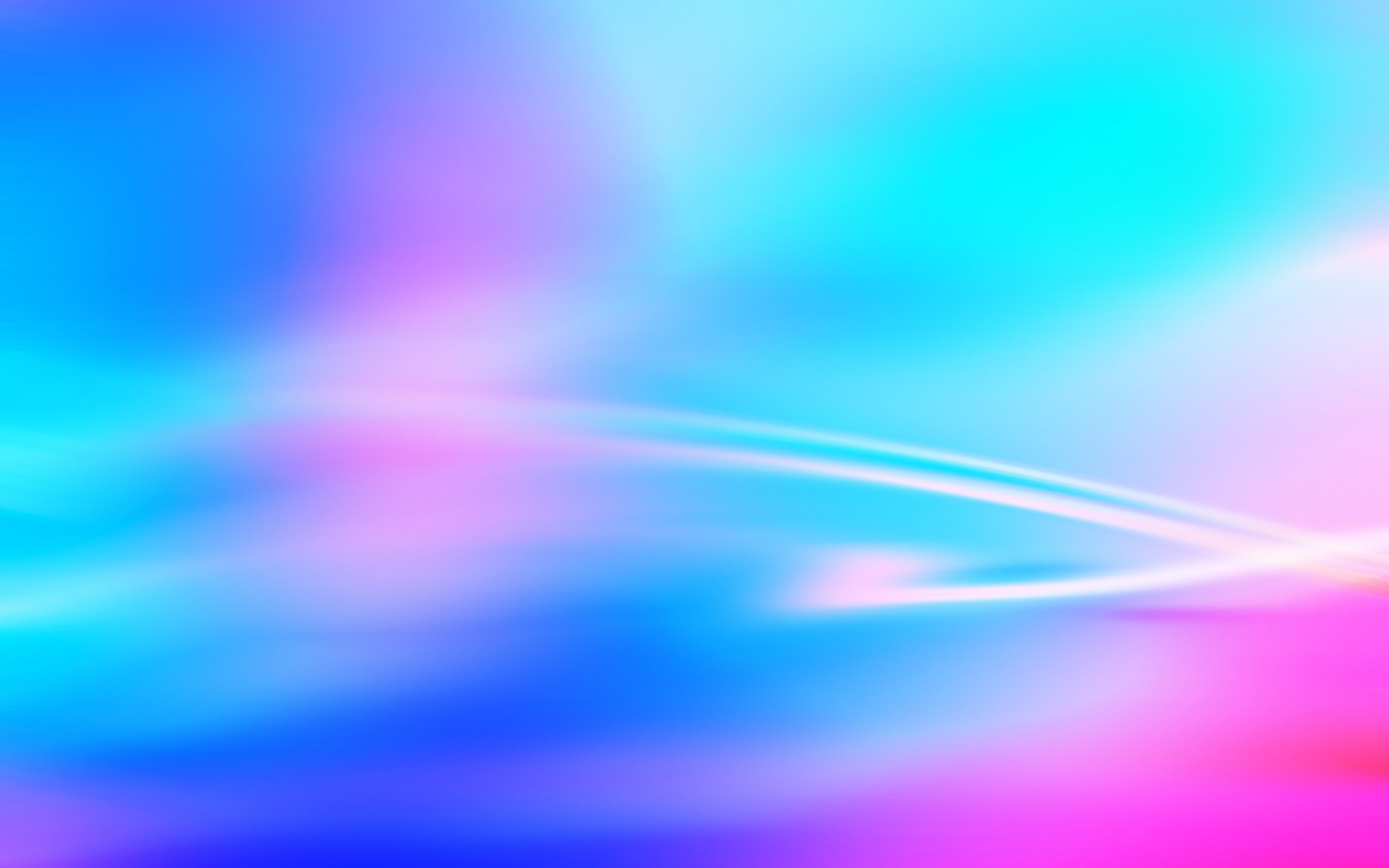 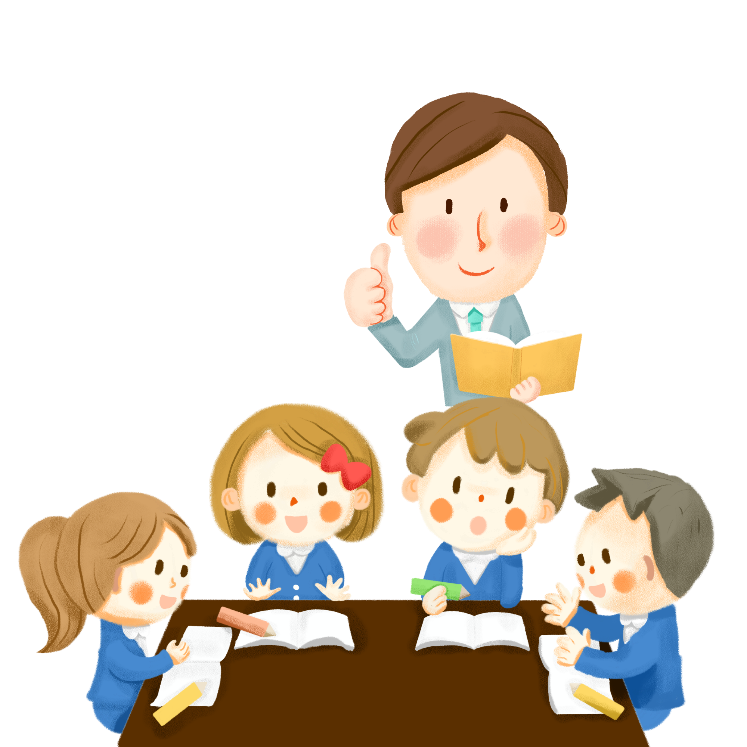 Start
05:00
04:59
04:58
04:57
04:56
04:55
04:54
04:53
04:52
04:51
04:50
04:49
04:48
04:47
04:46
04:45
04:44
04:43
04:42
04:41
04:40
04:39
04:38
04:37
04:36
04:35
04:34
04:33
04:32
04:31
04:30
04:29
04:28
04:27
04:26
04:25
04:24
04:23
04:22
04:21
04:20
04:19
04:18
04:17
04:16
04:15
04:14
04:13
04:12
04:11
04:10
04:09
04:08
04:07
04:06
04:05
04:04
04:03
04:02
04:01
04:00
03:59
03:58
03:57
03:56
03:55
03:54
03:53
03:52
03:51
03:50
03:49
03:48
03:47
03:46
03:45
03:44
03:43
03:42
03:41
03:40
03:39
03:38
03:37
03:36
03:35
03:34
03:33
03:32
03:31
03:30
03:29
03:28
03:27
03:26
03:25
03:24
03:23
03:22
03:21
03:20
03:19
03:18
03:17
03:16
03:15
03:14
03:13
03:12
03:11
03:10
03:09
03:08
03:07
03:06
03:05
03:04
03:03
03:02
03:01
03:00
02:59
02:58
02:57
02:56
02:55
02:54
02:53
02:52
02:51
02:50
02:49
02:48
02:47
02:46
02:45
02:44
02:43
02:42
02:41
02:40
02:39
02:38
02:37
02:36
02:35
02:34
02:33
02:32
02:31
02:30
02:29
02:28
02:27
02:26
02:25
02:24
02:23
02:22
02:21
02:20
02:19
02:18
02:17
02:16
02:15
02:14
02:13
02:12
02:11
02:10
02:09
02:08
02:07
02:06
02:05
02:04
02:03
02:02
02:01
02:00
01:59
01:58
01:57
01:56
01:55
01:54
01:53
01:52
01:51
01:50
01:49
01:48
01:47
01:46
01:45
01:44
01:43
01:42
01:41
01:40
01:39
01:38
01:37
01:36
01:35
01:34
01:33
01:32
01:31
01:30
01:29
01:28
01:27
01:26
01:25
01:24
01:23
01:22
01:21
01:20
01:19
01:18
01:17
01:16
01:15
01:14
01:13
01:12
01:11
01:10
01:09
01:08
01:07
01:06
01:05
01:04
01:03
01:02
01:01
01:00
00:59
00:58
00:57
00:56
00:55
00:54
00:53
00:52
00:51
00:50
00:49
00:48
00:47
00:46
00:45
00:44
00:43
00:42
00:41
00:40
00:39
00:38
00:37
00:36
00:35
00:34
00:33
00:32
00:31
00:30
00:29
00:28
00:27
00:26
00:25
00:24
00:23
00:22
00:21
00:20
00:19
00:18
00:17
00:16
00:15
00:14
00:13
00:12
00:11
00:10
00:09
00:08
00:07
00:06
00:05
00:04
00:03
00:02
00:01
00:00
HOẠT ĐỘNG NHÓM
Bài 2: Cho hàm số                                 (m là tham số) 
Xác định m để đồ thị hàm số đã cho đi qua điểm 
Tìm m để đồ thị hàm số số đã cho có hệ số góc bằng  
Tìm m để đồ thị hàm số song song với đồ thị hàm số
HOẠT ĐỘNG NHÓM
Bài 2: Cho hàm số                                 (m là tham số) 
 a.Xác định m để đồ thị hàm số đã cho đi qua điểm
Để đồ thị hàm số đã cho đi qua điểm          thì    
thỏa mãn phương trình:                                          ta có:
Vậy
b) Tìm m để đồ thị hàm số số đã cho có hệ số góc bằng  
Để đồ thị hàm số đã cho có hệ số góc bằng    thì                                
Vậy
c) Tìm m để đồ thị hàm số song song với đồ thị hàm số                     
 Để đồ thị hàm số song song với đồ thị hàm số                                             thì
Cách chứng minh đồ thị hàm số luôn đi qua một điểm?
Phần tự luận.
Bài 2: Cho hàm số 
d) Chứng tỏ đồ thị hàm số đã cho luôn đi qua một điểm cố định.
Phần tự luận.
Bài 2: Cho hàm số 
c) Chứng tỏ đồ thị hàm số đã cho luôn đi qua một điểm cố định.
Gọi              là điểm cố định mà đường thẳng                                         luôn đi qua, ta có:
Để (*)  là có vô số nghiệm với mọi giá trị của    , tức
Vậy đồ thị luôn luôn đi qua điểm cố định
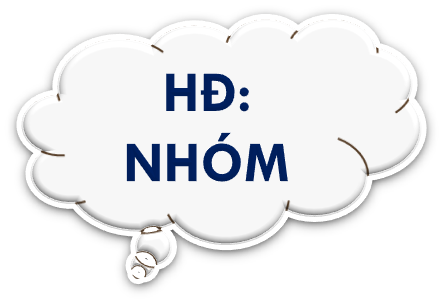 Phần vận dụng.
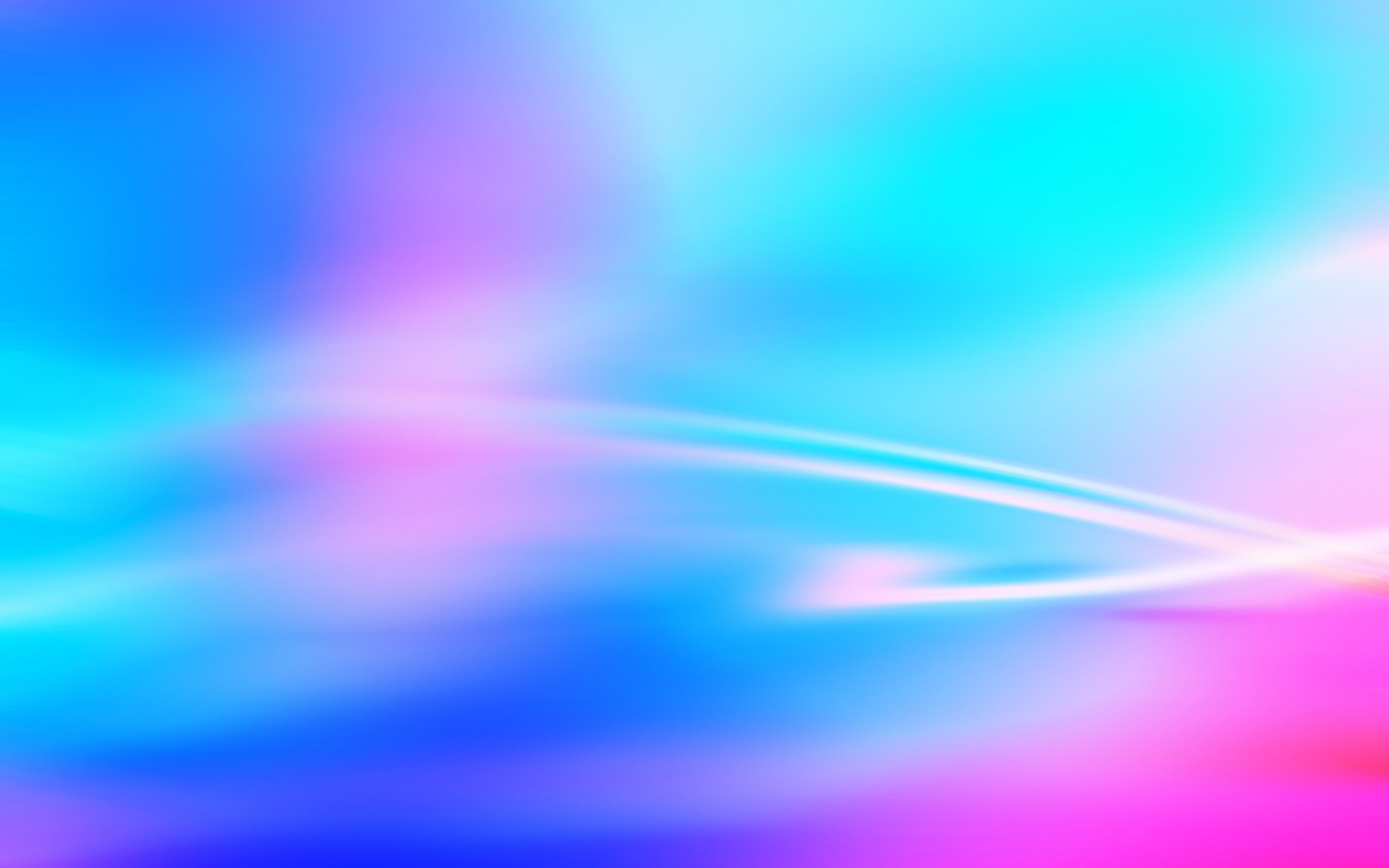 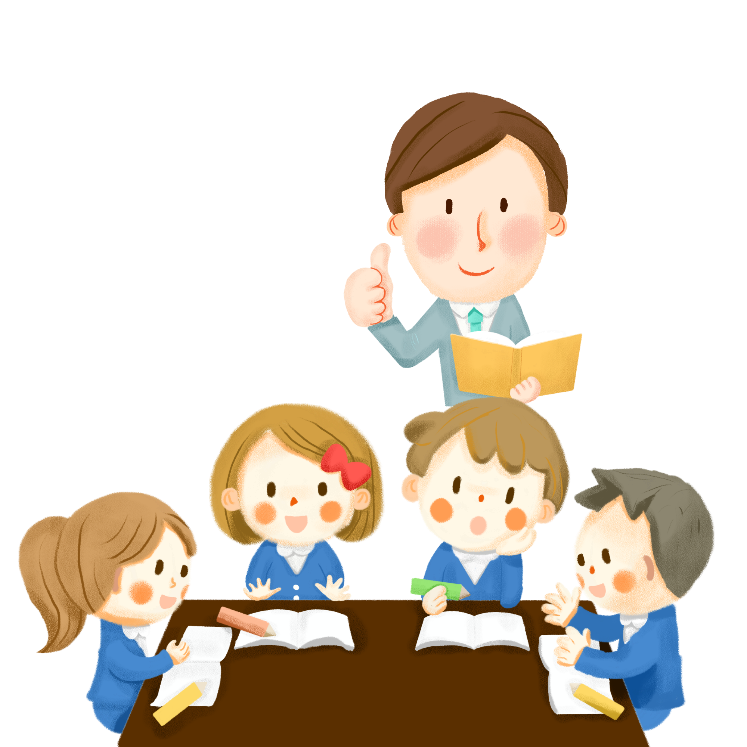 [Speaker Notes: Cho giá trị của máy tính bảng này còn lại 6.400.000 đồng là cho biết giá trị hàm số hay biến số?]
Phần vận dụng.
Bài tập: Giá trị của một chiếc máy tính bảng sau khi sử dụng t năm được cho bởi công thức:                                             (đồng).
a) Tính       
b) Hỏi sau bao nhiêu năm giá trị của chiếc máy tính bảng này còn lại                đồng?
Phần vận dụng.
Xét hàm số                                               
Ta có:                                                            (đồng)
Sau 3 năm giá trị của chiếc máy tính bảng này còn lại là                (đ)
b) Ta có: 


Vậy sau 4 năm giá trị của chiếc máy tính bảng này còn lại              đ
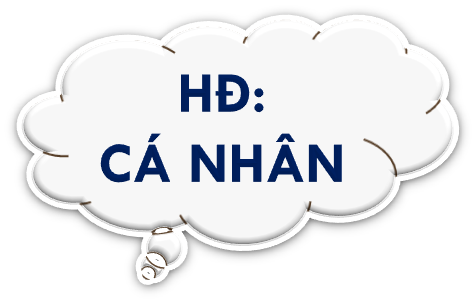 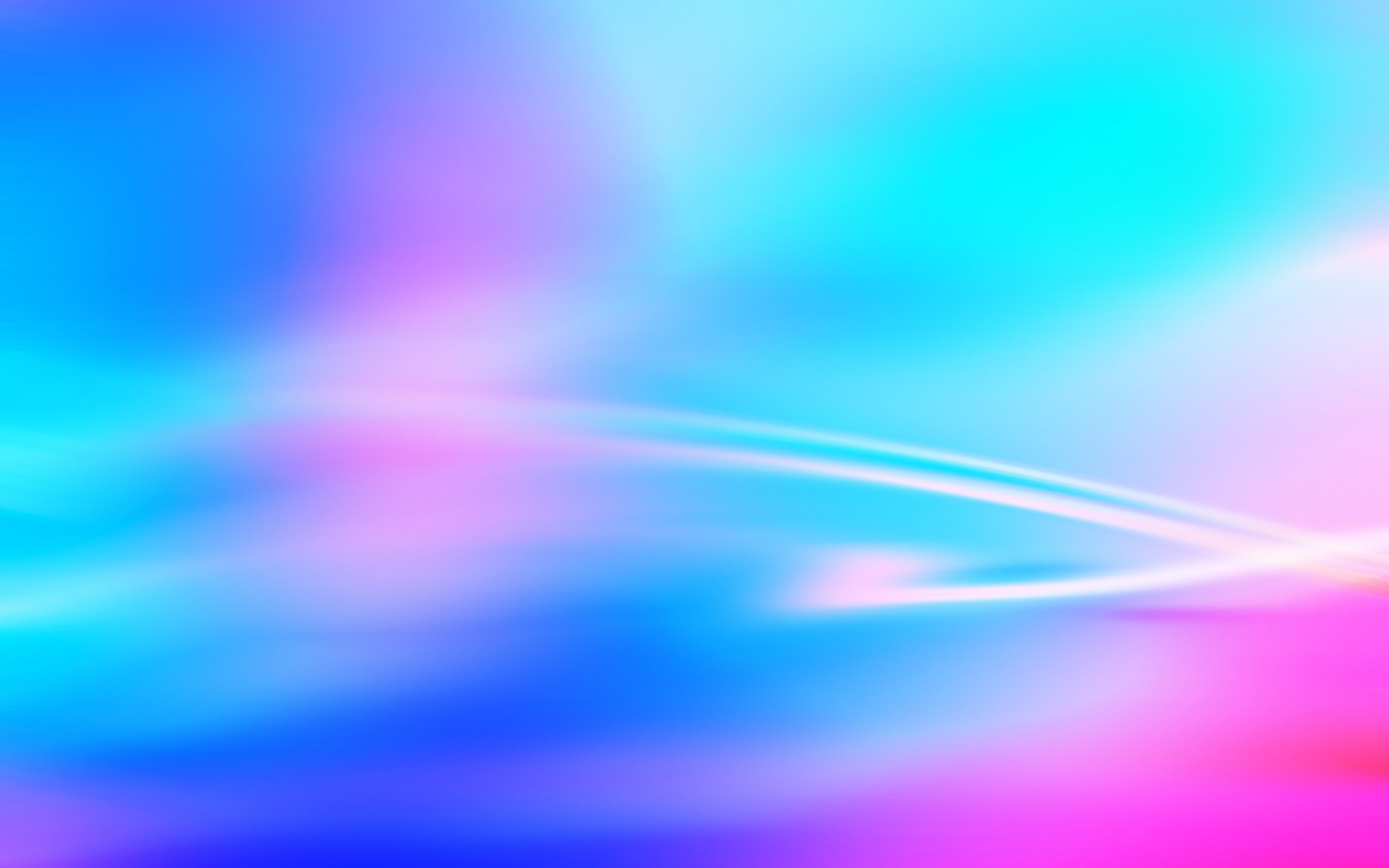 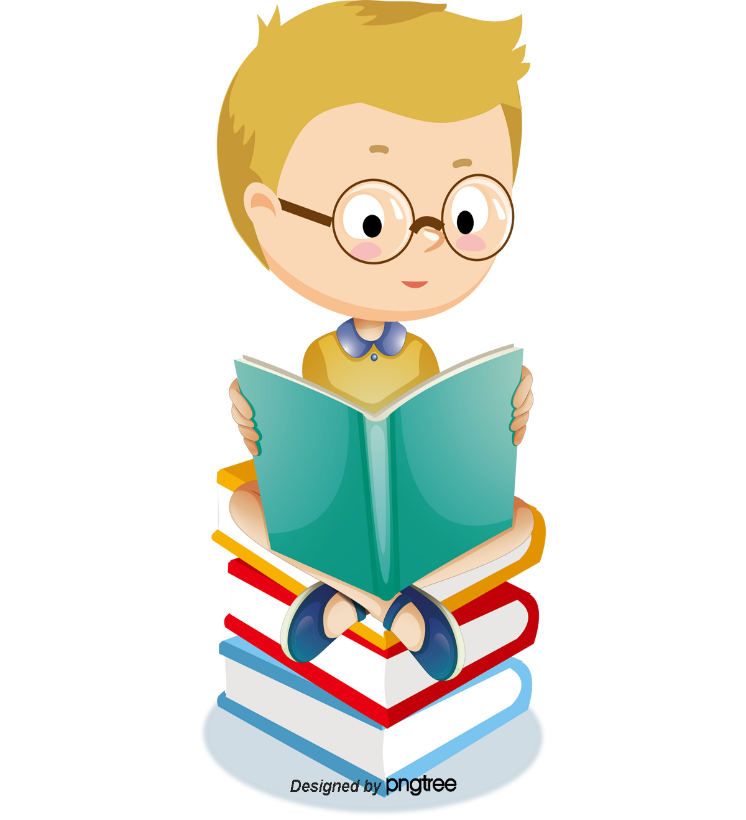 TRẮC NGHIỆM
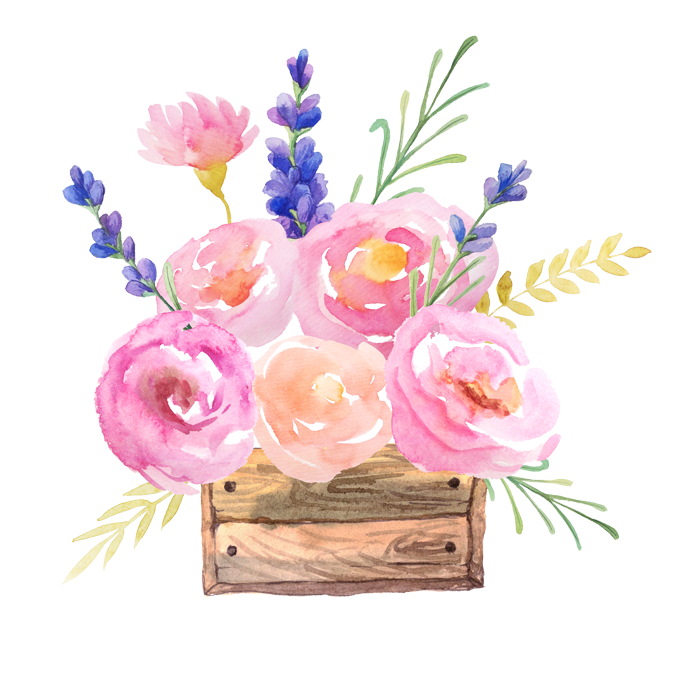 PHIẾU HỌC TẬP
.
Câu  1; Xác định đường thẳng                       có hệ số gốc bằng     và đi qua điểm
A.                           B.                             C.                            D.
Câu  2; Góc tạo bởi đường thẳng                       là góc:
A. Góc nhọn 		B. Góc tù                    C. Góc bẹt		D. Góc vuông
Câu  3;  Điểm thuộc đồ thị hàm số               là :
A. 	                       B. 		C. 	                             D.
Câu  4; Thanh long là một loại cây chịu hạn, không kén đất, rất thích hợp với điều kiện khí hậu và thổ nhưỡng của tỉnh Bình Thuận. Giá bán 1 kg thanh long ruột đỏ loại I là 
        đồng. Công thức biểu thị số tiền     (đồng) mà người mua phải trả khi mua  (kg) thanh long ruột đỏ loại I là : 
A.                            B.                             C.                                  D.
Câu  5; Các nhà khoa học đưa ra công thức dự báo nhiệt độ trung bình trên bề mặt Trái Đất như sau:                    . Trong đó   là nhiệt độ trung bình của bề mặt Trái Đất tính theo độ C, t là số năm kể từ năm       . Nhiệt độ trung bình của bề mặt Trái Đất vào năm         và năm         lần lượt là :
A.                                B..                            C.                    .   	  D.                    .
HƯỚNG DẪN VỀ NHÀ
Học và ghi nhớ hàm số bậc nhất; cách vẽ và vị trí tương đối của các  đường thẳng.
1
2
3
DẶN DÒ
Thực hiện các bài tập về nhà
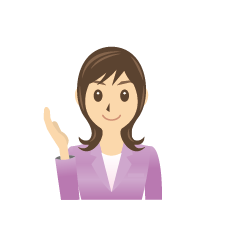 Ôn tập lại kiến thức để tiết sau kiểm tra cuối kì I.
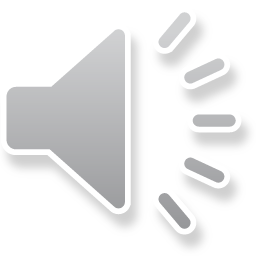 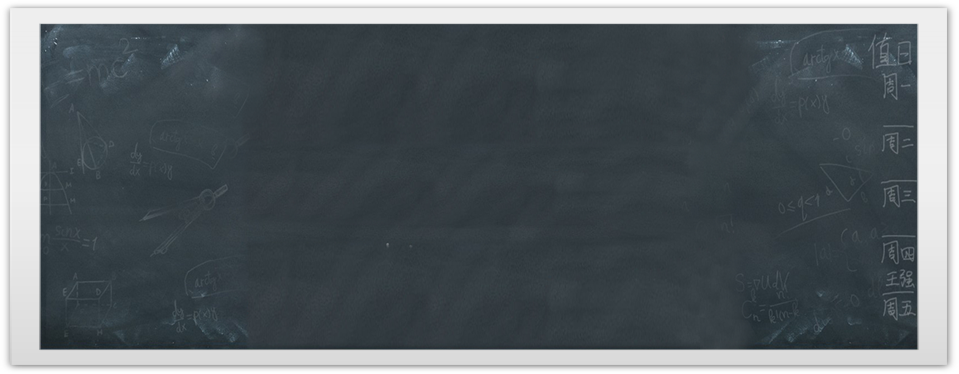 THANK YOU!
Chúc các con học tốt!
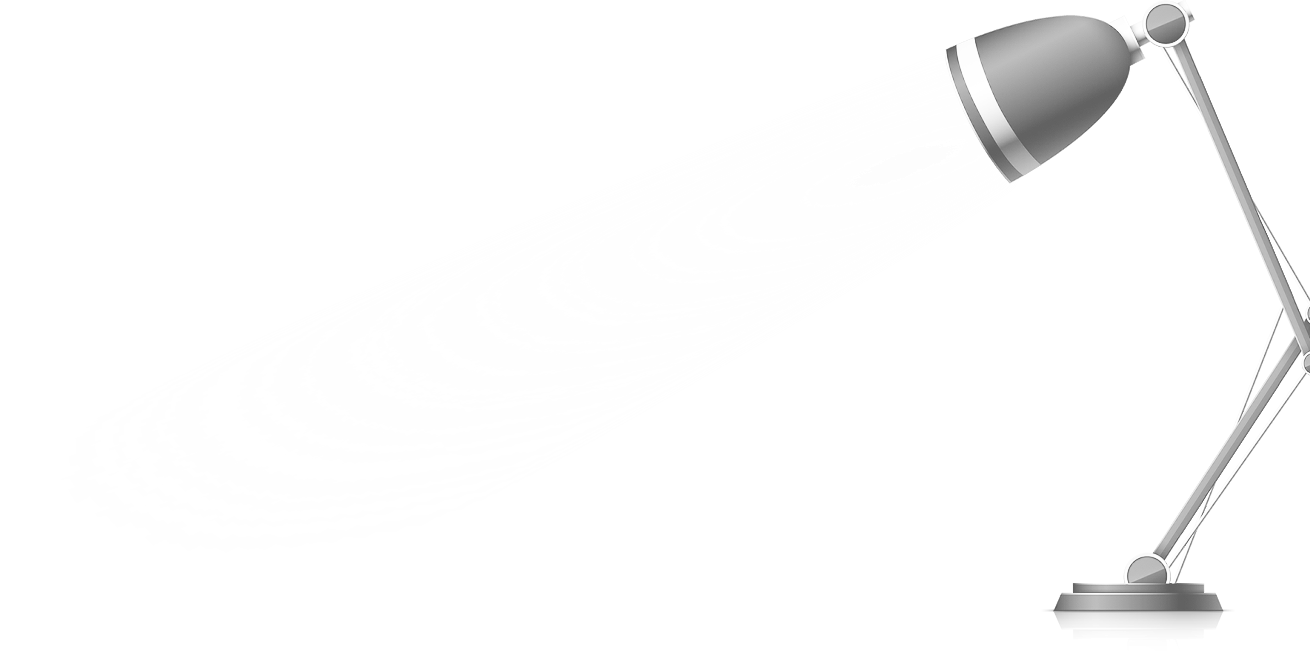 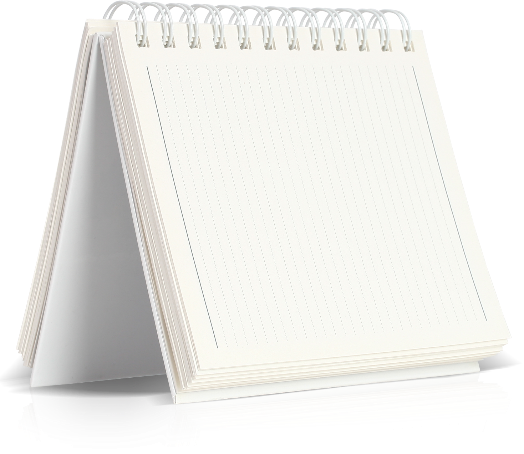 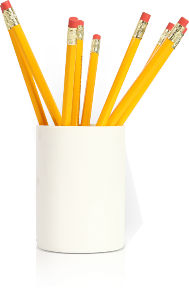 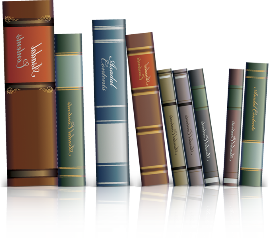 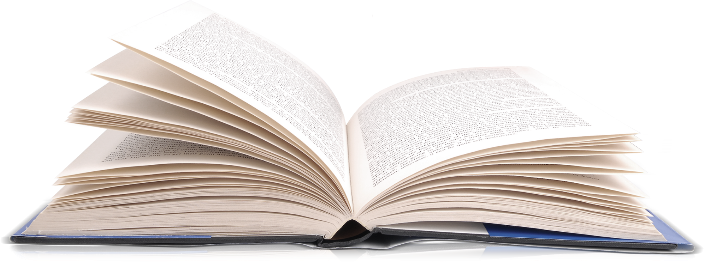 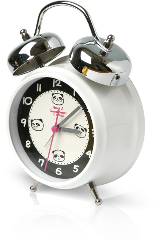